圖解基礎詞彙 04 各種動作
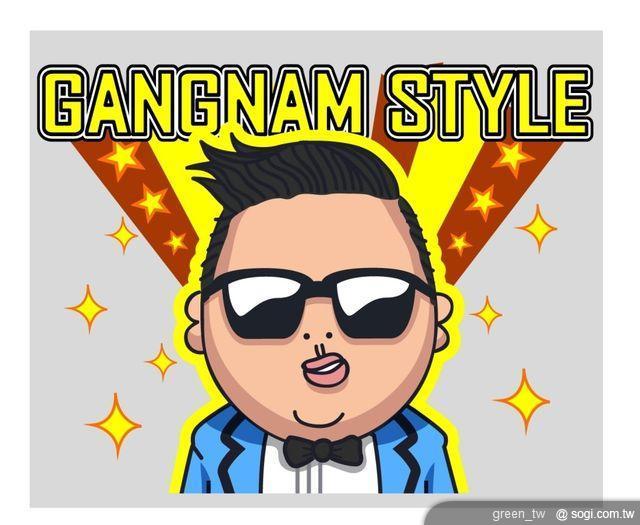 本教材內容僅供會員個人學習用，擅自重製、改作、編輯、共同使用、轉借出租、公開放映等，皆須經著作所有人同意，違反者除民事賠償外，也須負刑事責任。
圖解基礎詞彙 04 各種動作
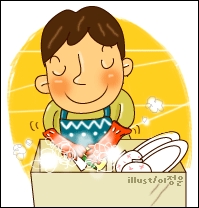 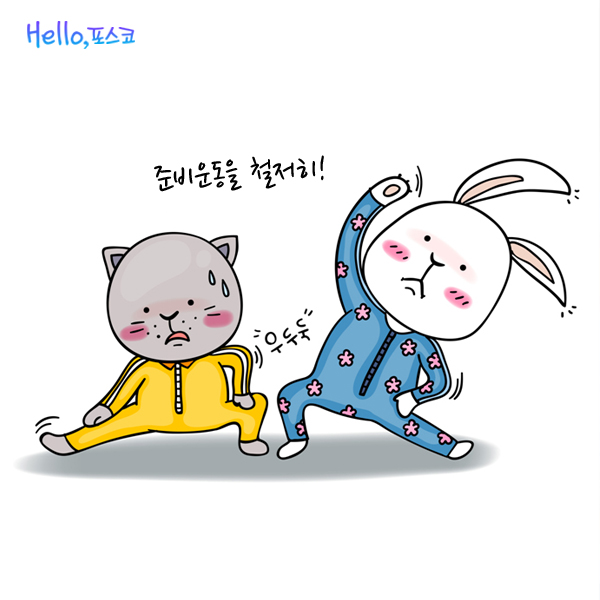 공부 
讀書
설거지 洗碗
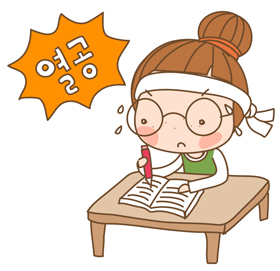 운동 
運動
圖解基礎詞彙 04 各種動作
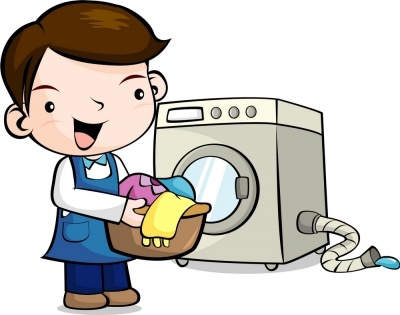 데이트
 約會
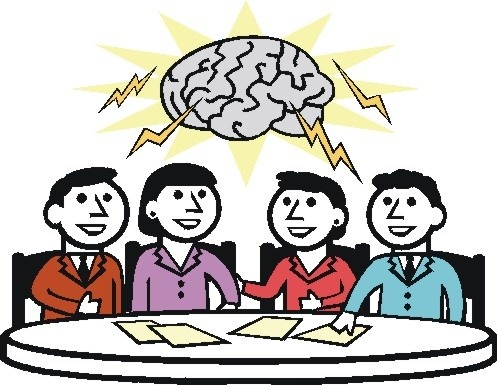 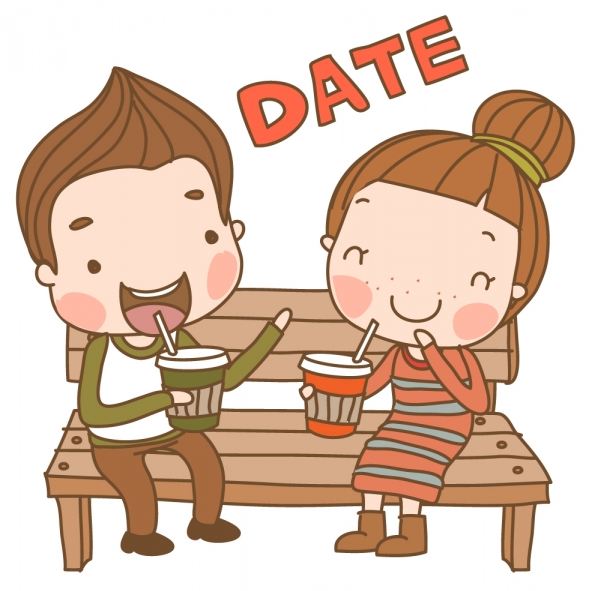 회의 開會
세탁 洗衣服
圖解基礎詞彙 04 各種動作
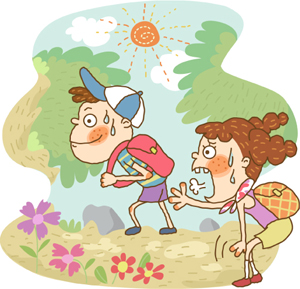 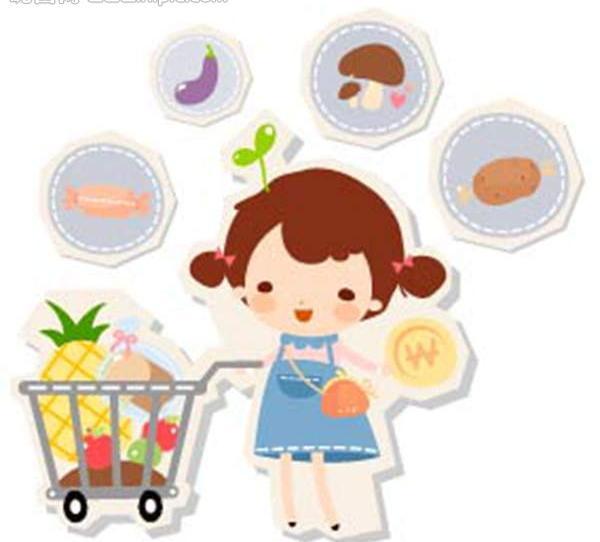 회식 
聚餐
등산 登山
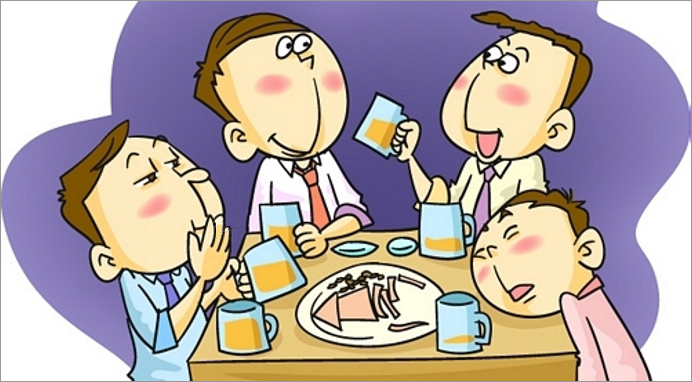 쇼핑 購物